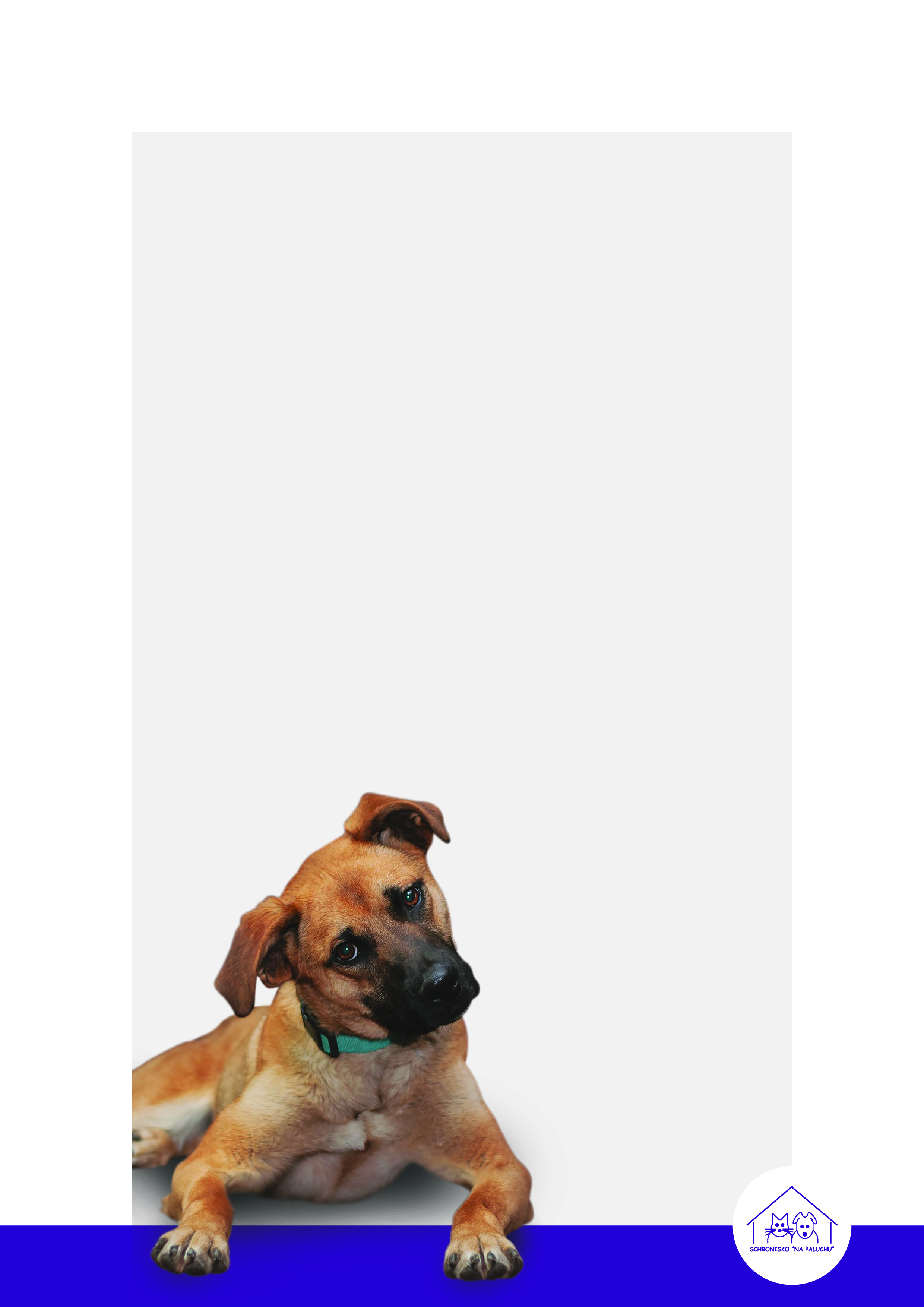 .
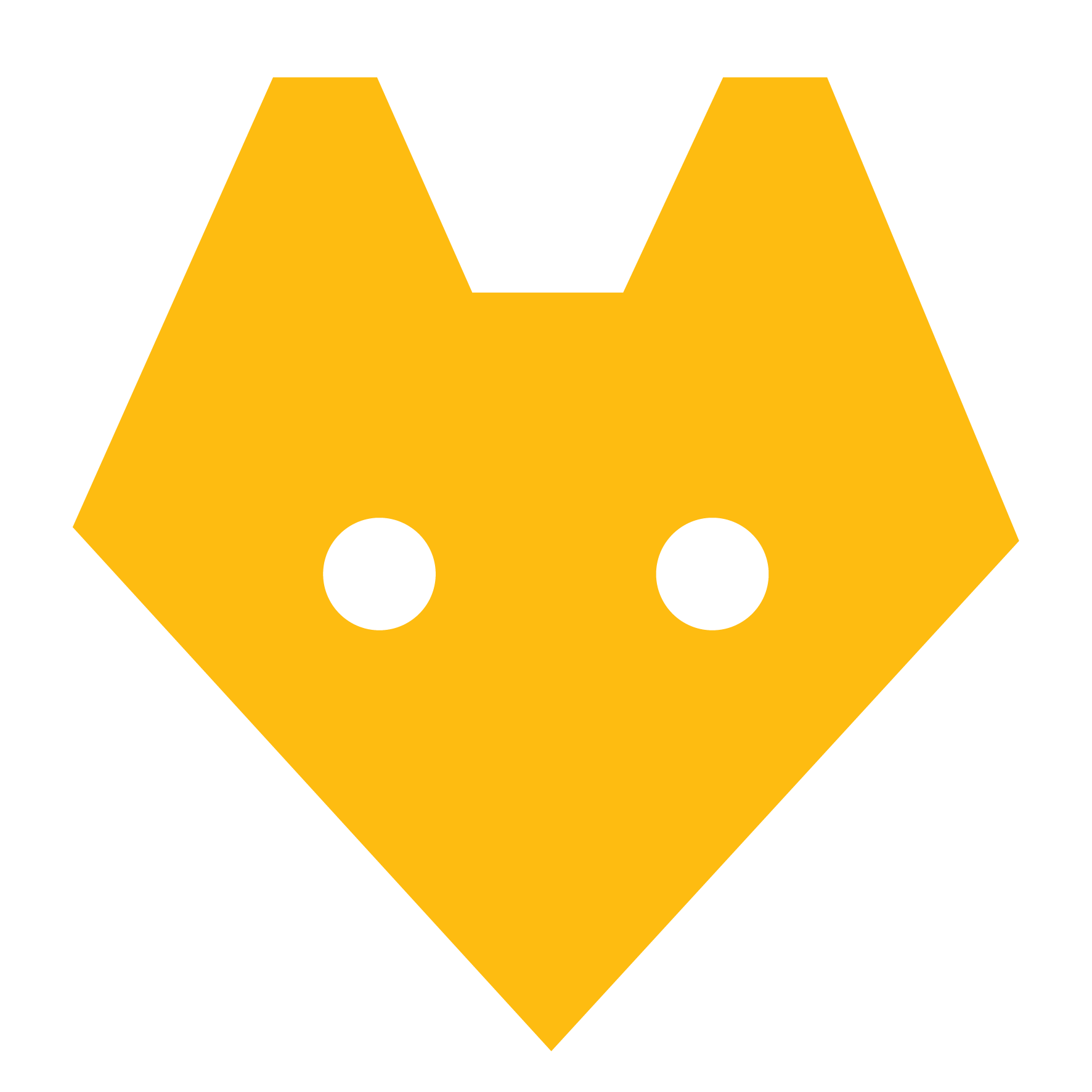 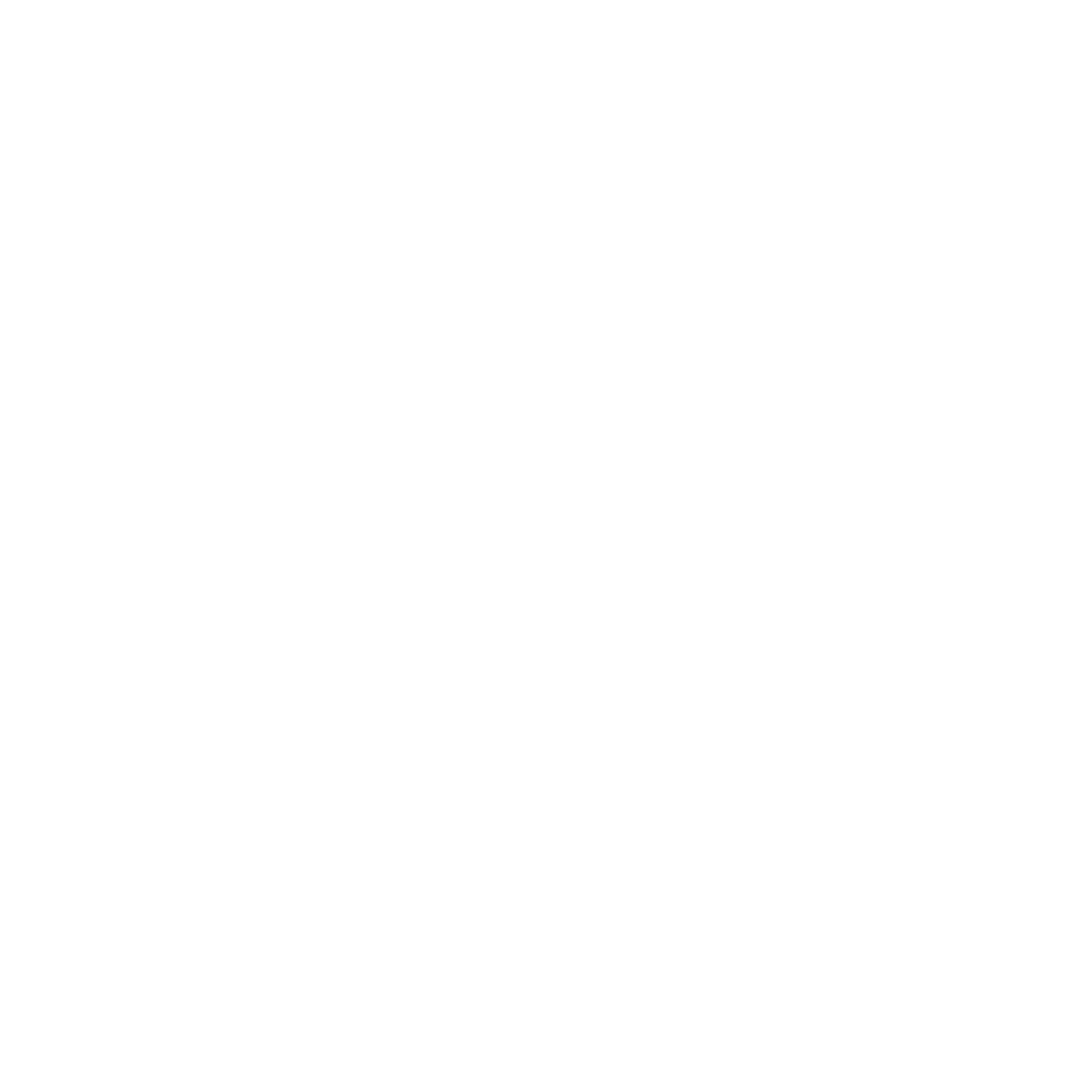 WSPOMÓŻ SCHRONISKO DLA BEZDOMNYCH ZWIERZĄT
W WARSZAWIE
Tekst do edycji
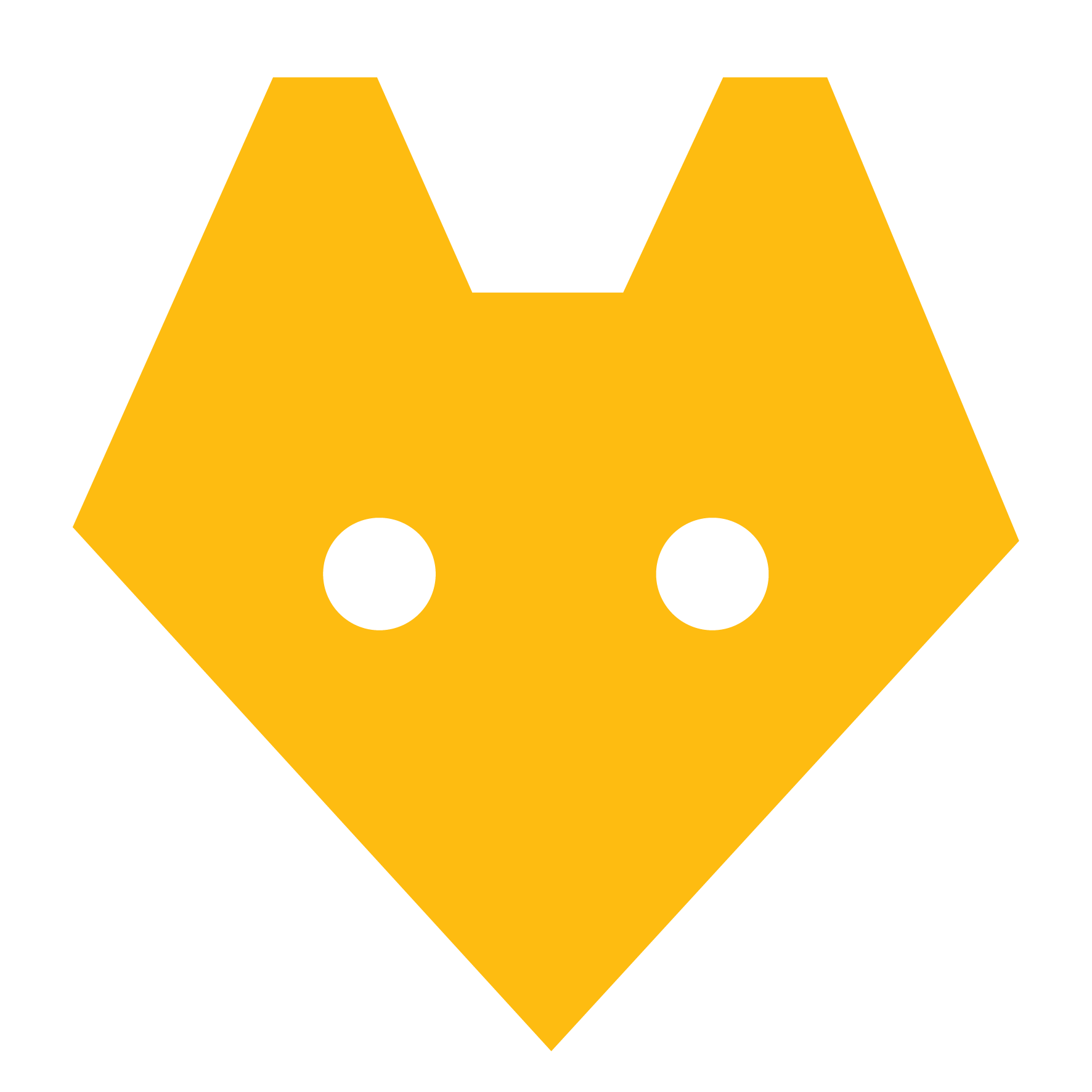 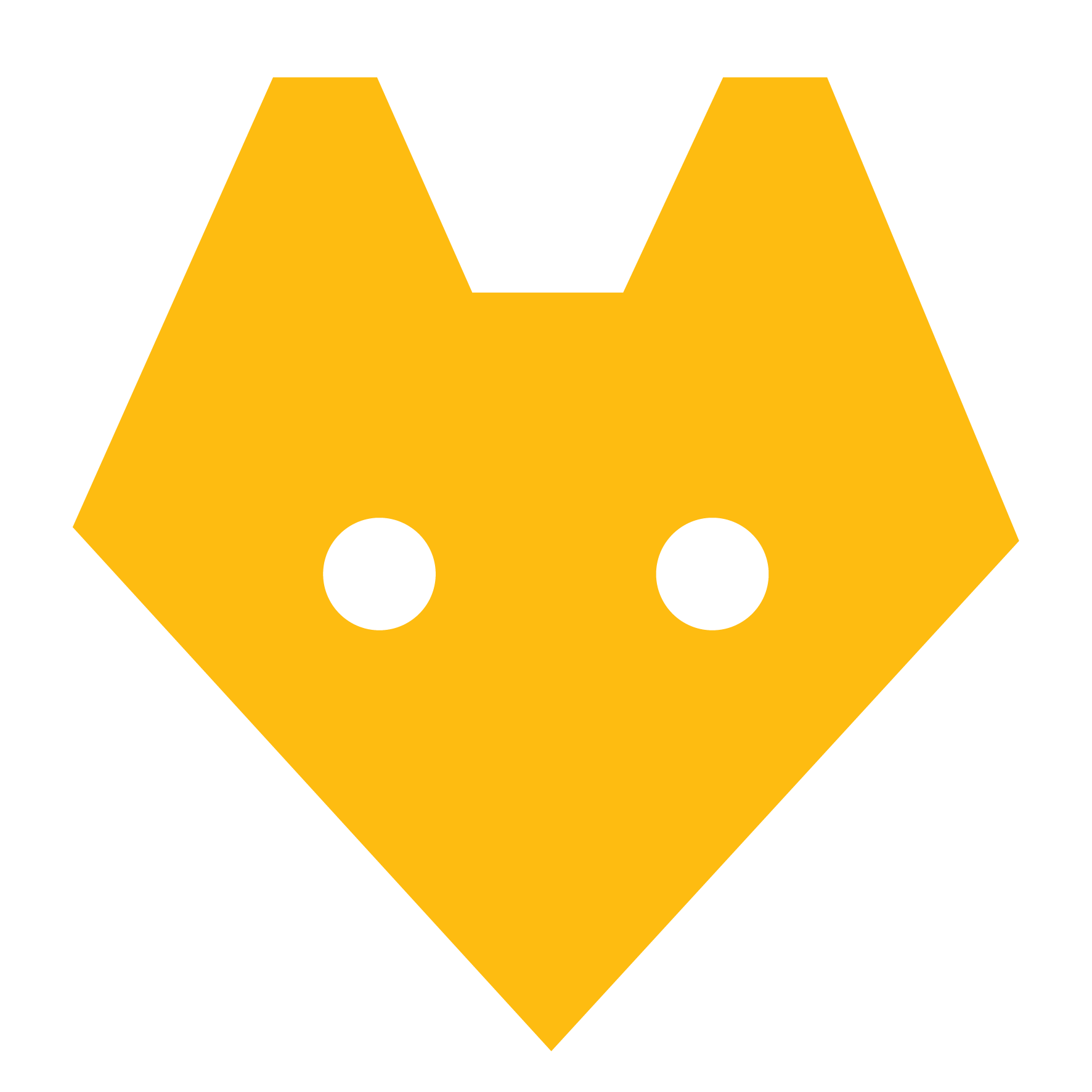 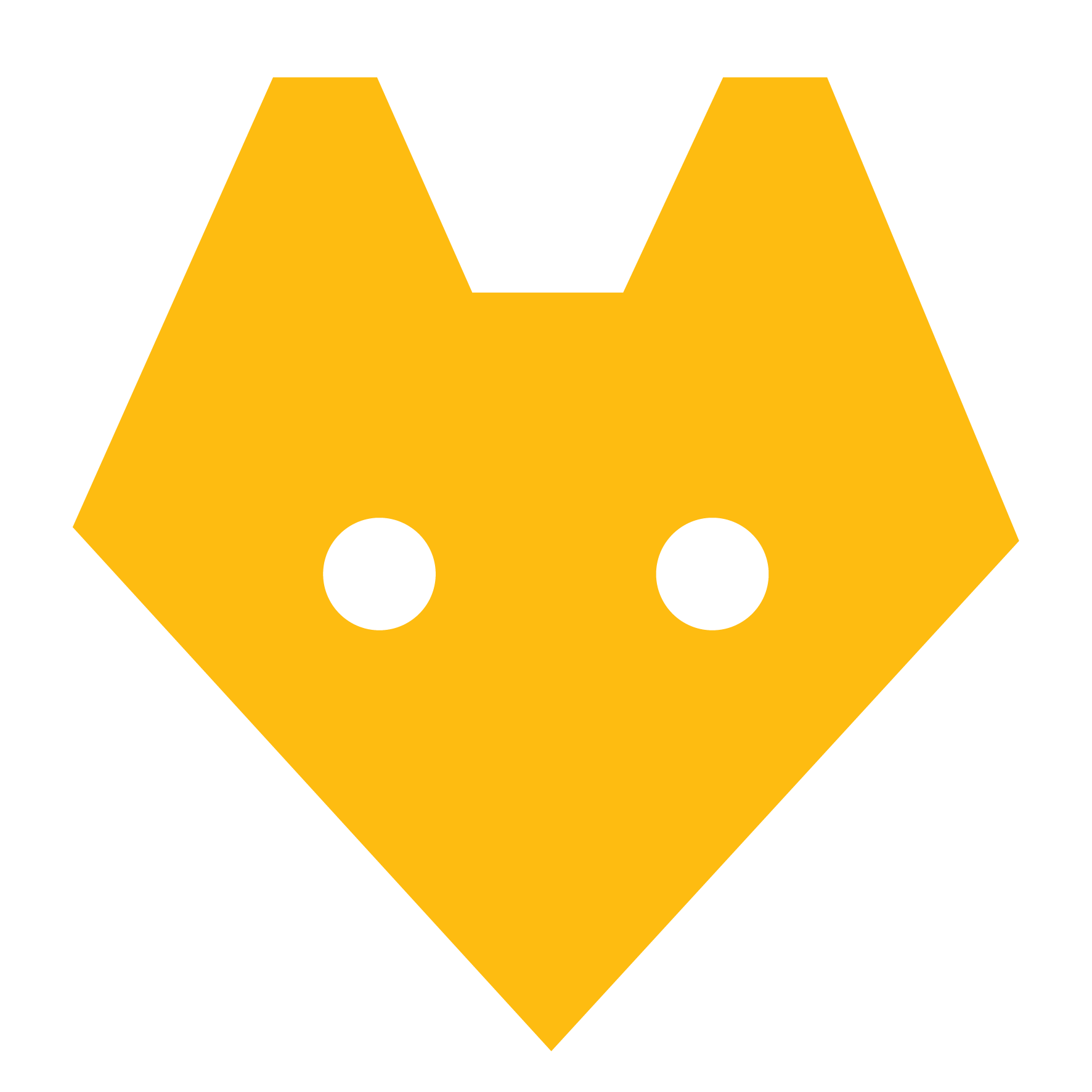 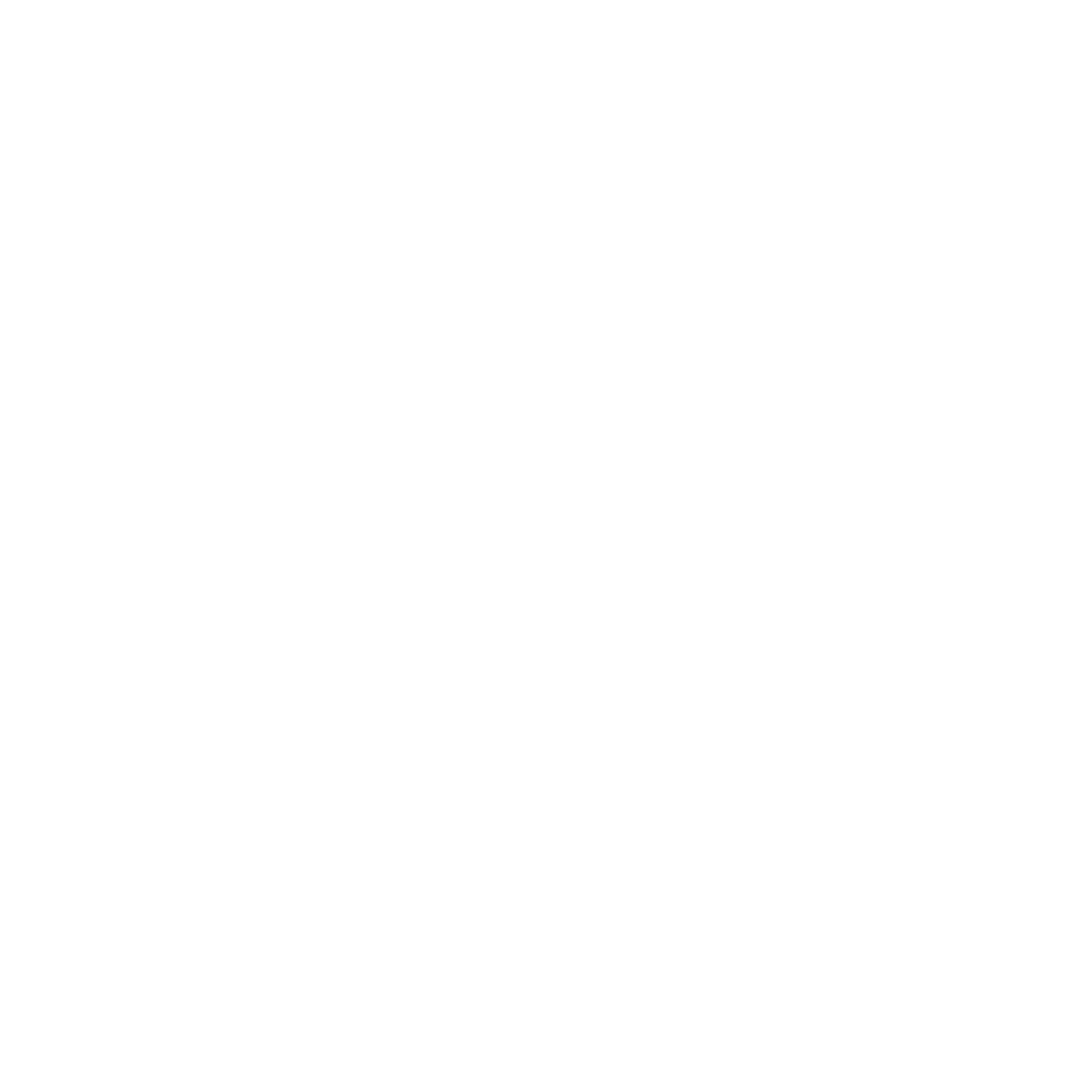 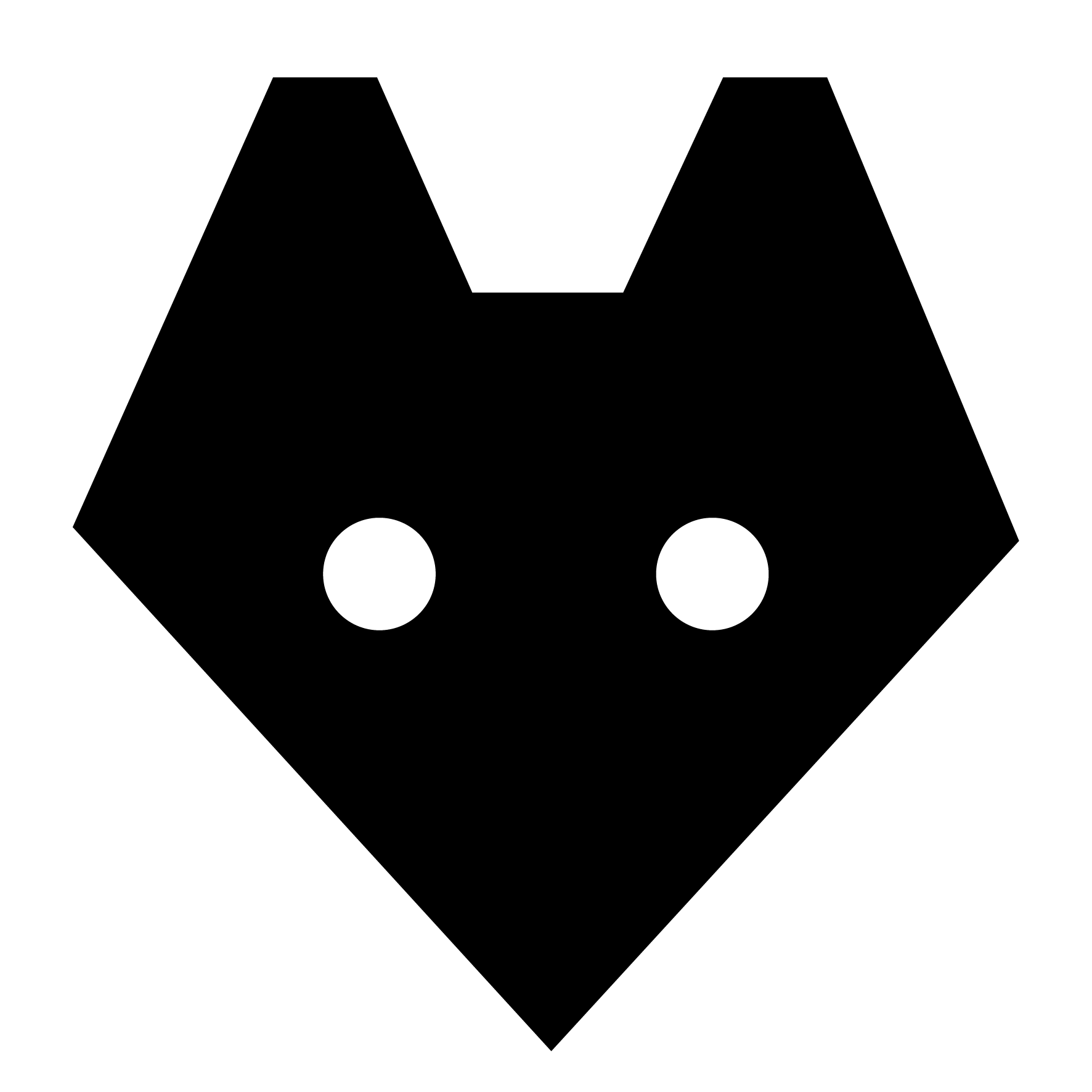 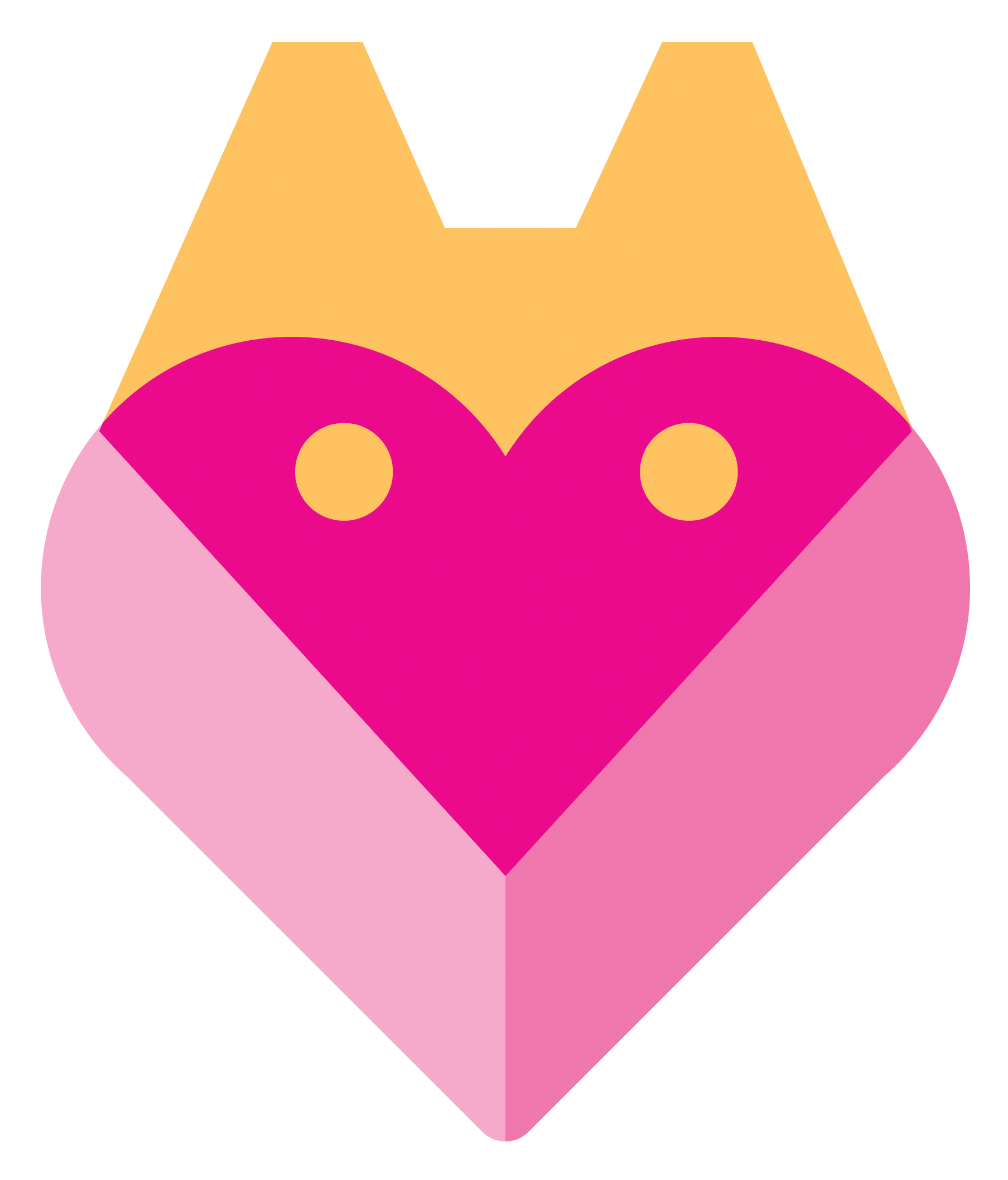 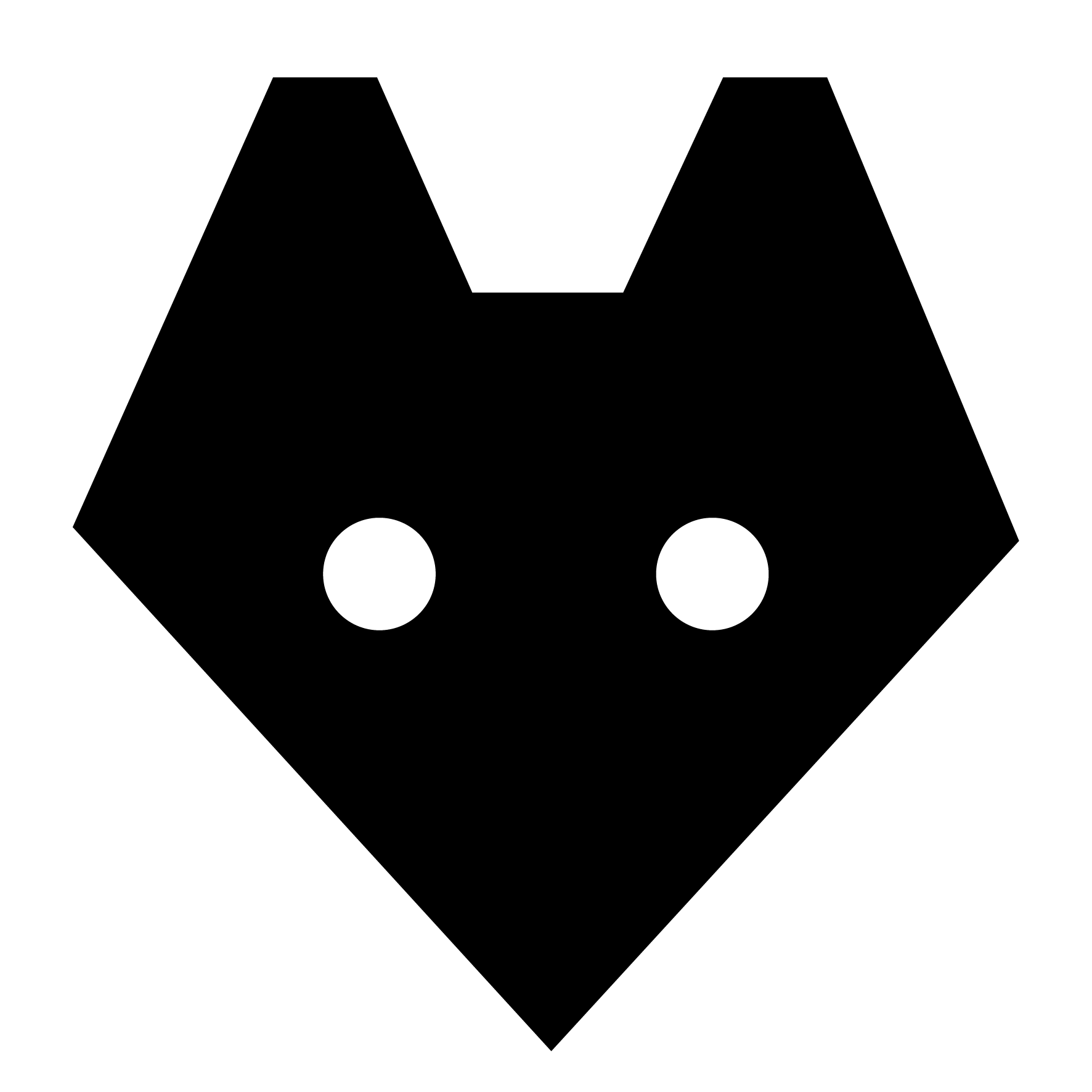 Schronisko „Na Paluchu”
ul. Paluch 2, 02-147 Warszawa